CORRIDOR
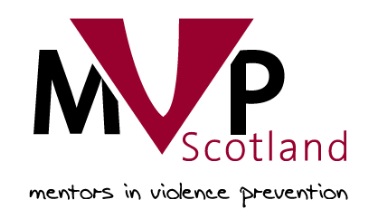 [Speaker Notes: Welcome, explanation and ice-breaker]
Corridor
In the corridor at school you see a boy and his girlfriend arguing. You know them.
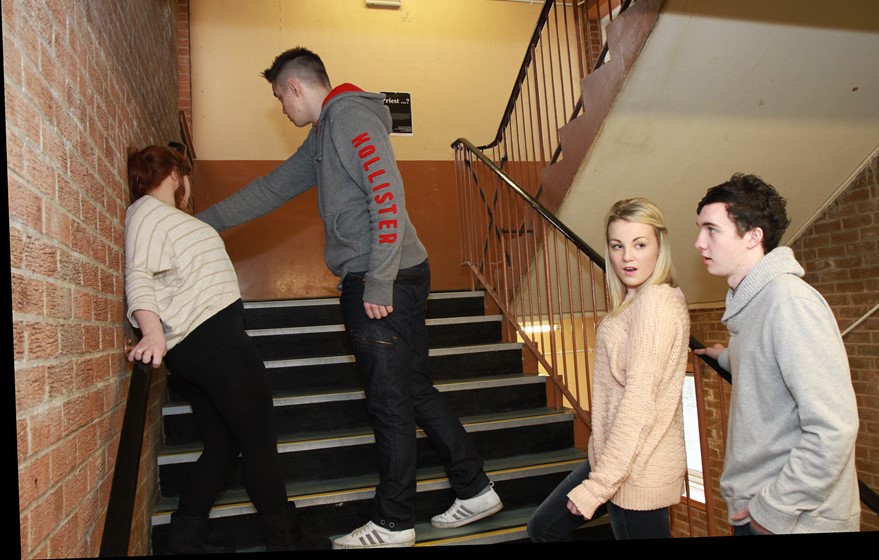 [Speaker Notes: Scenario]
The boy pushes his girlfriend against the wall. Nobody is doing anything to help.
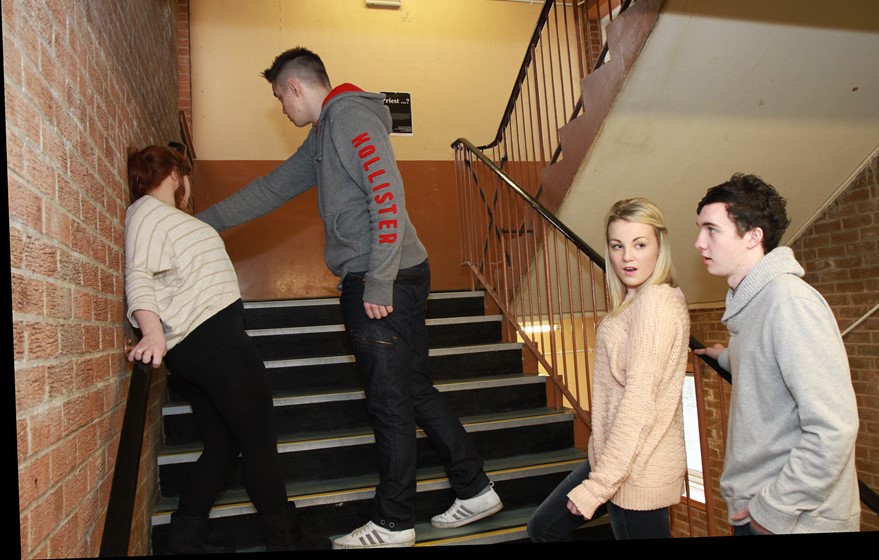 [Speaker Notes: Scenario]
Put your hand up if you think there is something wrong with what is happening.
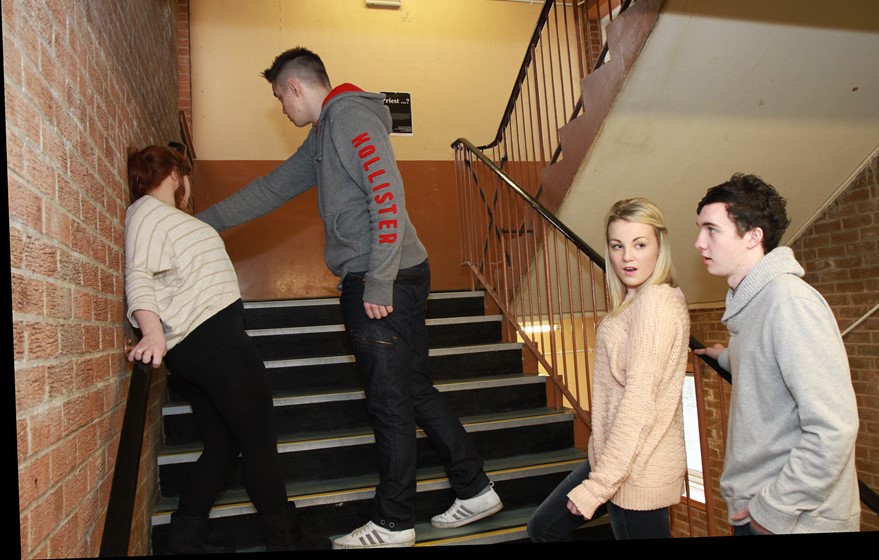 When we think or feel something might be wrong, we call these Red Flags.

What are the red flags?
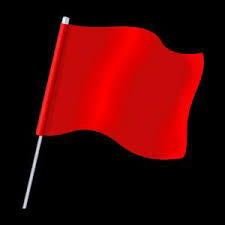 As a bystander 
what might you be thinking?
Train of Thought
What’s going on? 

Why is he pushing her?

Should I say something? 

If nobody else is doing anything, why should I?
[Speaker Notes: Train of Thought]
If I get involved he might turn on me. Am I ready for that?

If he treats her like that and she stays with him, is it any of my busi­ness? 

But if I don’t do something am I saying it’s okay for him to treat her like this? 

What should I do?
[Speaker Notes: Train of Thought]
What reasons 
might someone give for not getting involved?
There is a serious problem of some boys being abusive to their girlfriends.
AGREE ----- UNSURE ----- DISAGREE
[Speaker Notes: ADU]
Just as many girls as boys are physically abusive to their partners.
AGREE ----- UNSURE ----- DISAGREE
[Speaker Notes: ADU]
Discussion
In the corridor at school you see a boy and his girlfriend arguing. You know them.
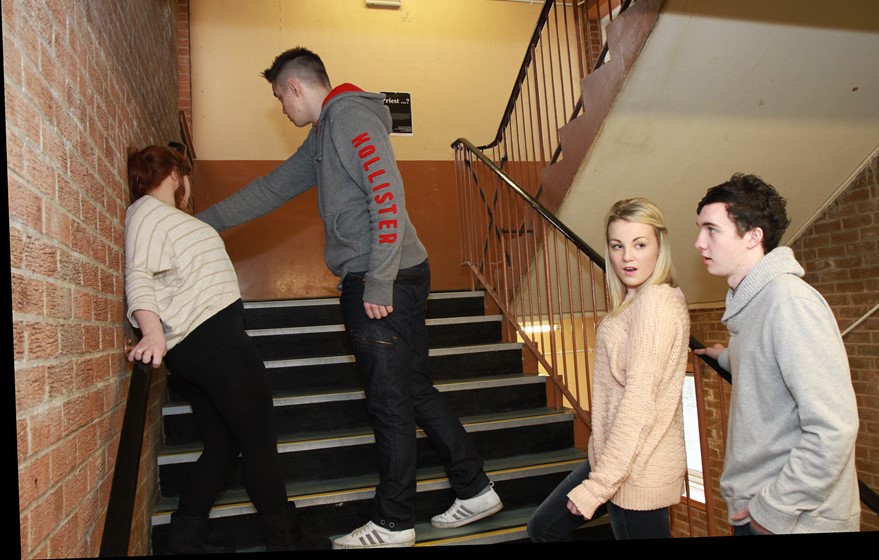 [Speaker Notes: Scenario]
The boy pushes his girlfriend against the wall. Nobody is doing anything to help.
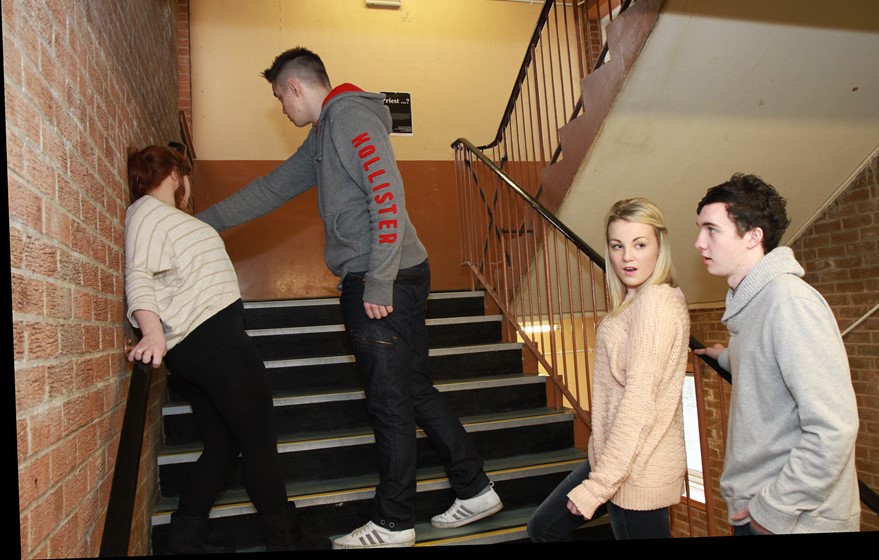 [Speaker Notes: Scenario]
What could you do?


What are your options?
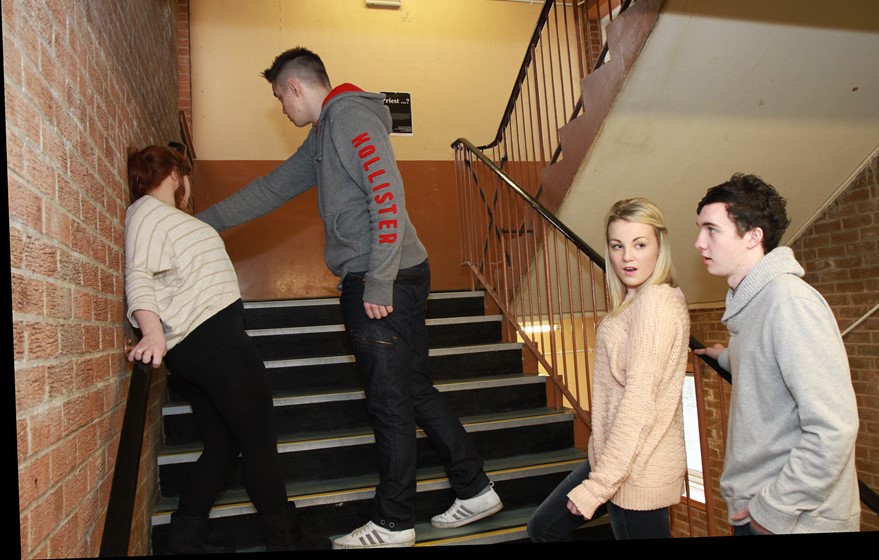 [Speaker Notes: Scenario]
Options
1.	Do nothing. It’s none of your business.

2.	Distract the couple somehow to 	defuse the situation.

3.	Shout at him to leave her alone and 	wait to make sure things have calmed 	down.
[Speaker Notes: OPTIONS]
Options
4. 	Talk to the girl at some point to offer 	her support.

5. 	Talk to the boy at some point about his 	behaviour.
[Speaker Notes: OPTIONS]
Options
6. 	Talk about this with a parent/carer, a 	teacher/adult you trust or an MVP 	mentor, and ask their advice on what to 	do.

7. 	Personal Option.
[Speaker Notes: OPTIONS]
Getting Help
ChildLine
www.childline.org.uk

If you are under 19 you can confidentially call, email or chat online about any problem big or small.
[Speaker Notes: OPTIONS]